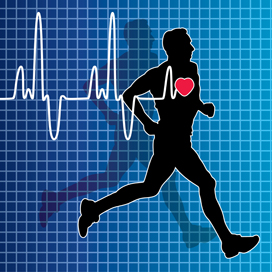 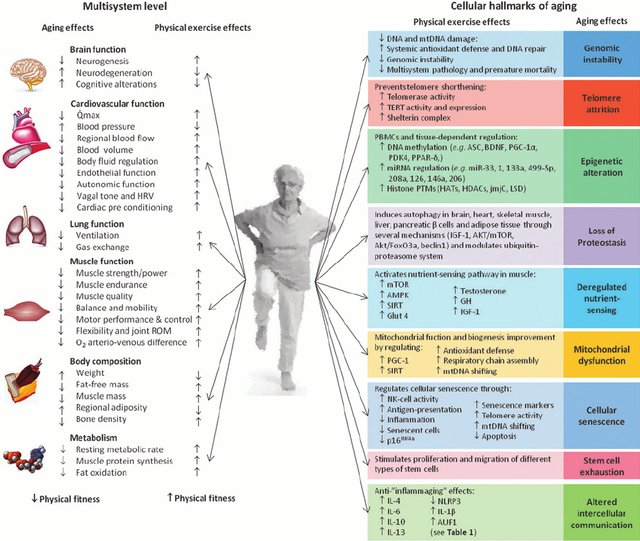 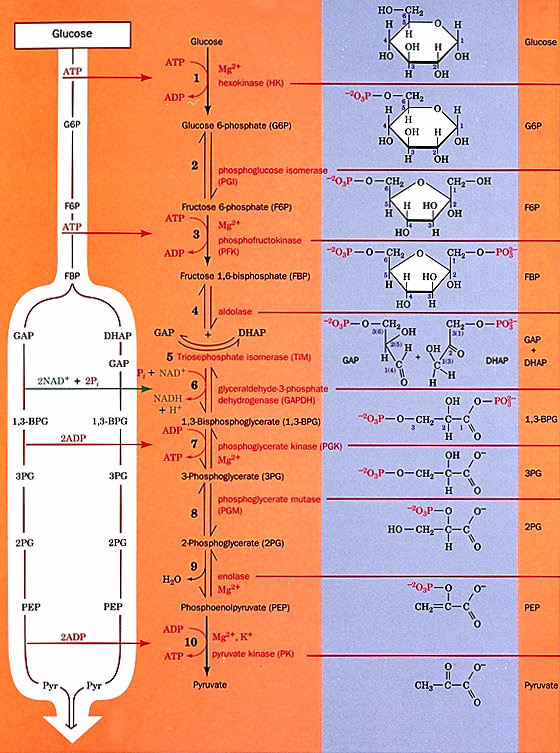 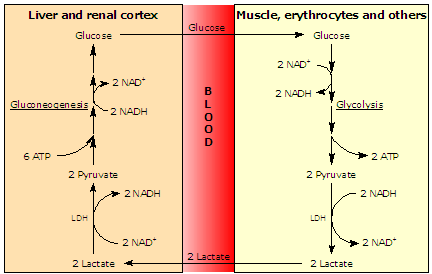 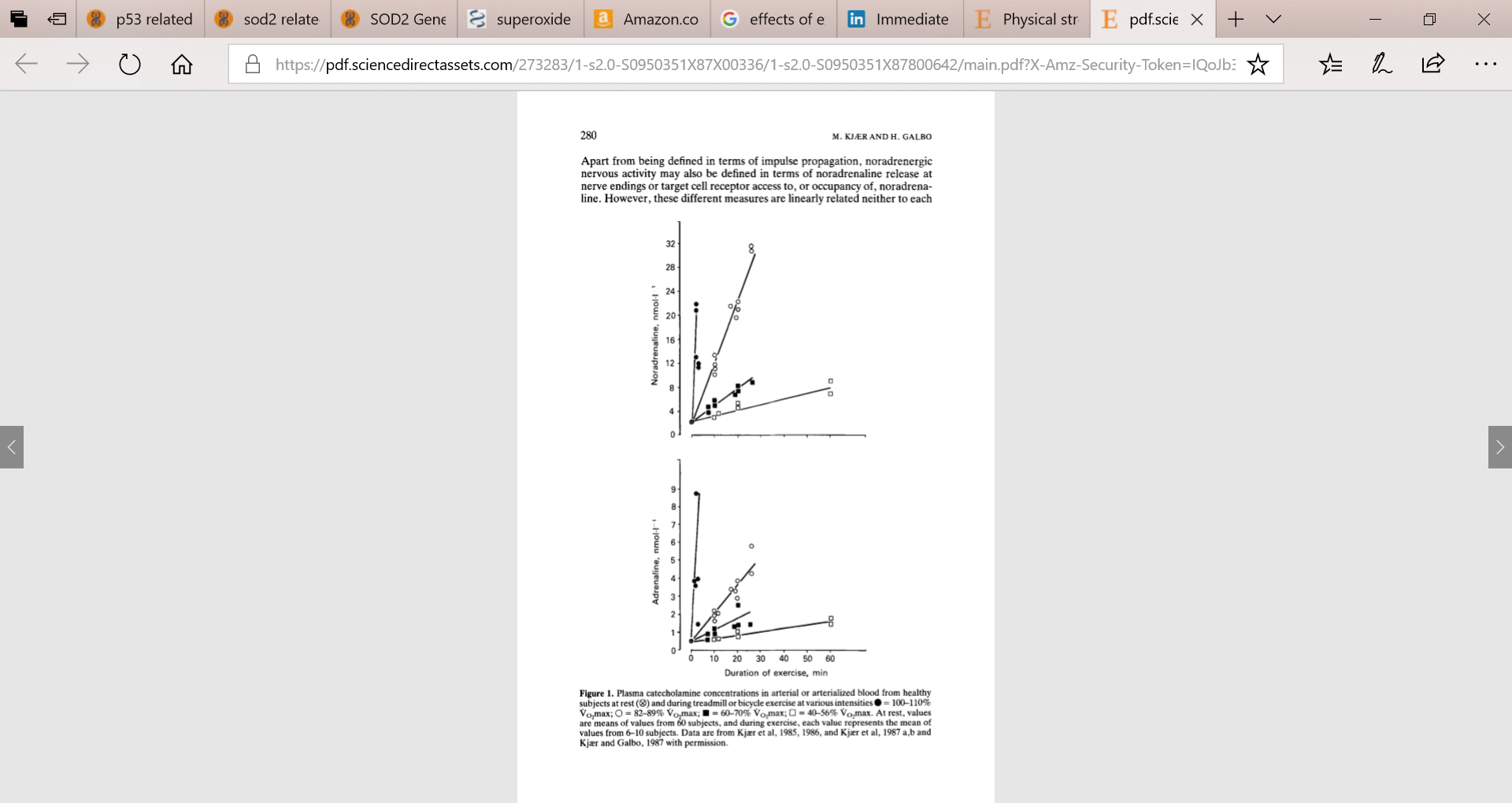 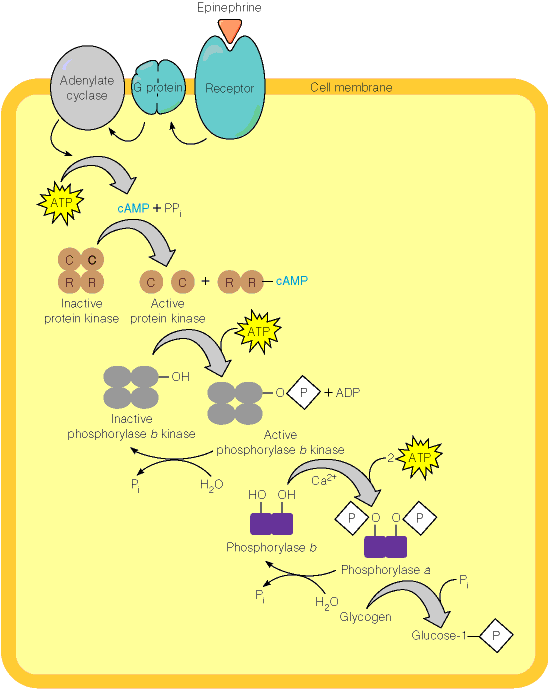 Protein
Kinase A
(AKA
cAMP-
dependent
kinase)
Ca+2
required
for calmodulin,
a subunit of
phosphorylase b
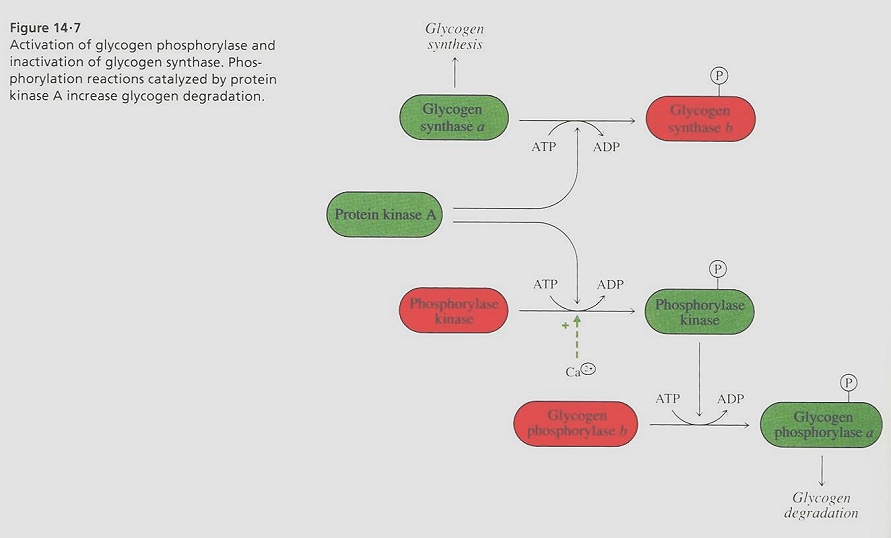 Green=on
Red=off
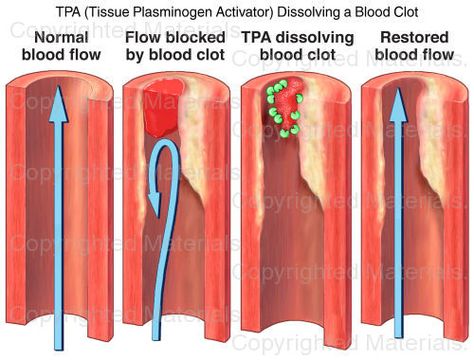 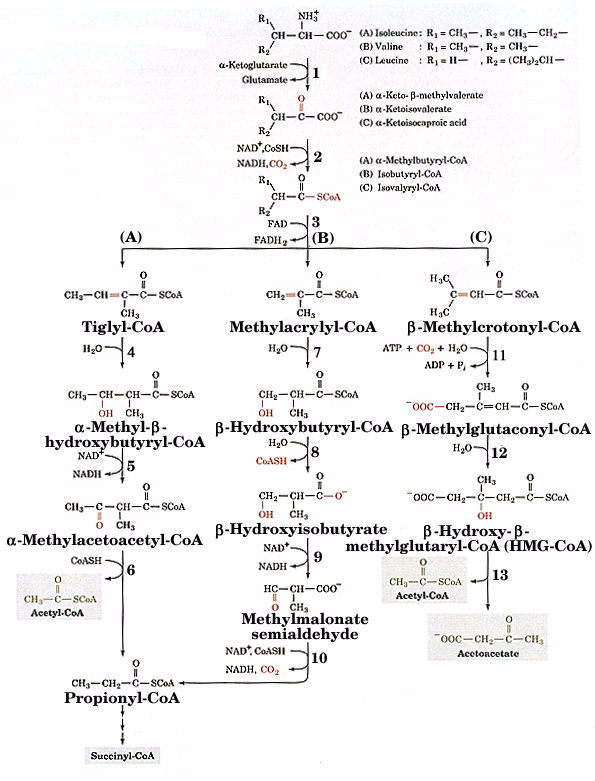 Degradation of branched-
chain amino acids
*
Ile
Leu
Val
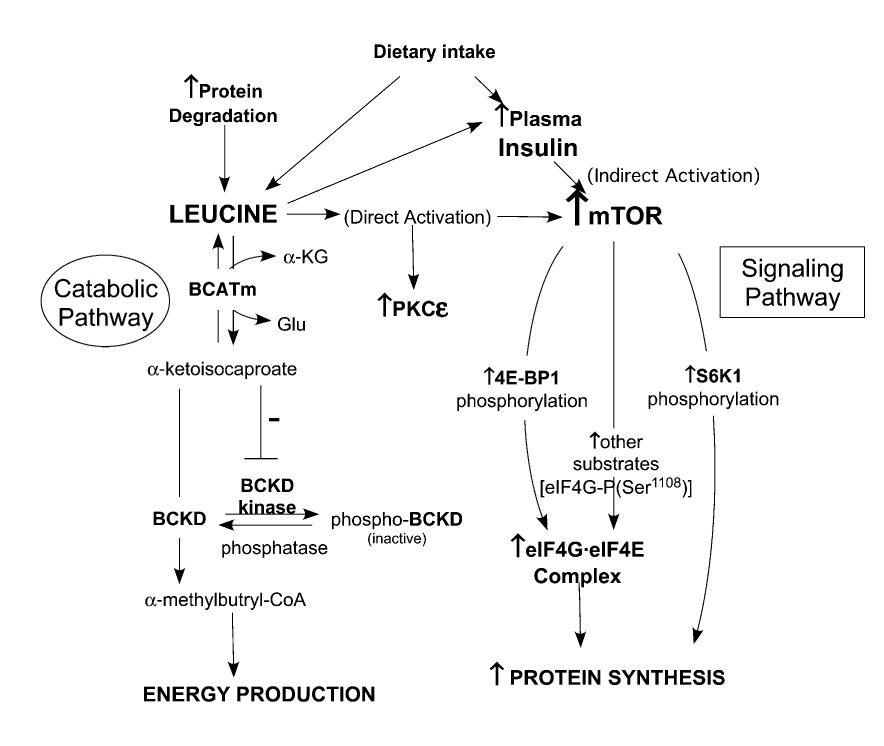 Vary & Lynch, 2007
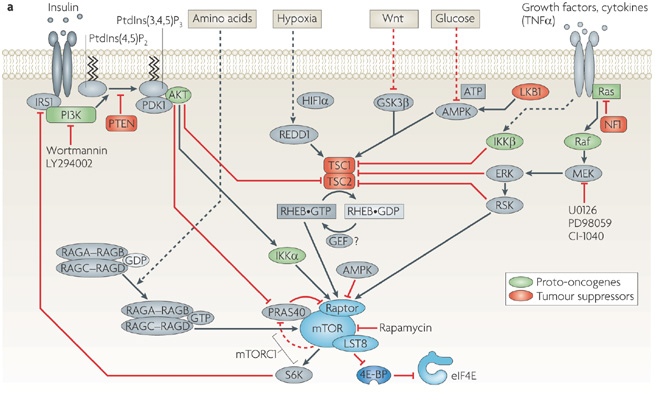 https://www.the-scientist.com/notebook/could-rapamycin-help-humans-live-longer-30021
Xiaoju Max Ma & John Blenis, Nature Reviews Molecular Cell Biology 10, 307-318 (May 2009)

*Raptor: Regulatory-associated protein of mTOR
http://www.ibtimes.com/rapamycin-may-treat-progeria-can-it-slow-natural-aging-295419
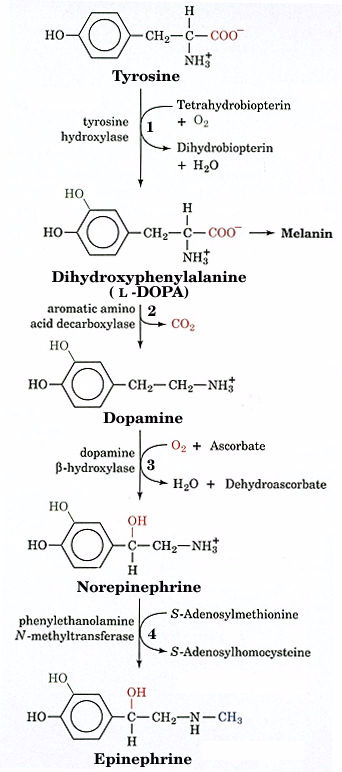 Catecholamine
Synthesis
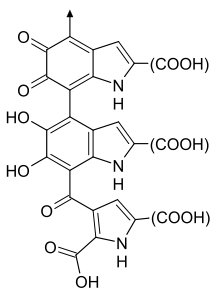 Melanin
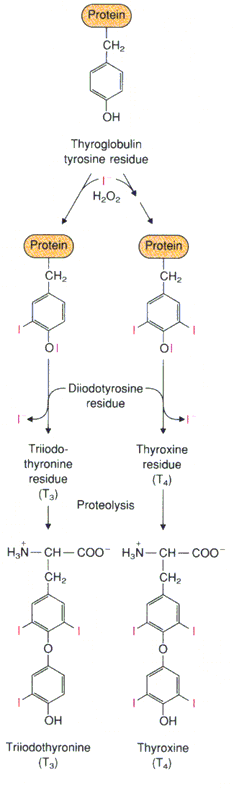 Thyroid hormone synthesis.
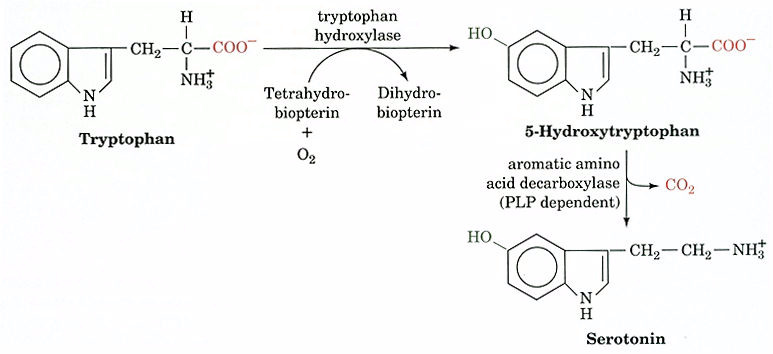 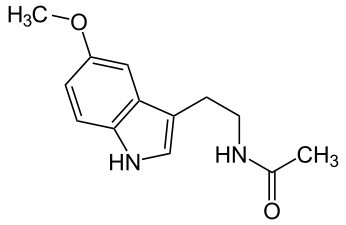 Melatonin
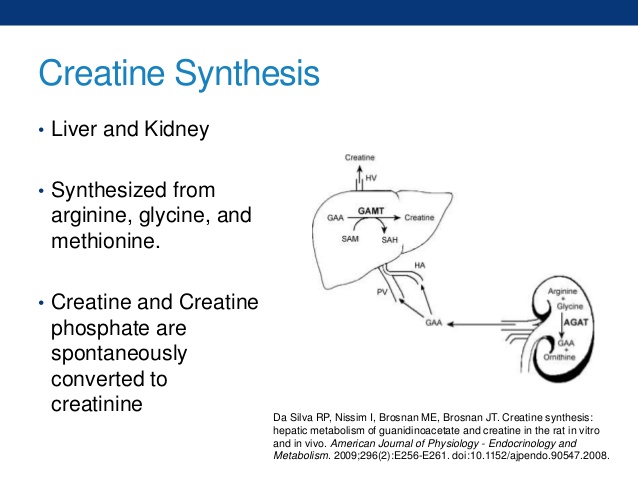 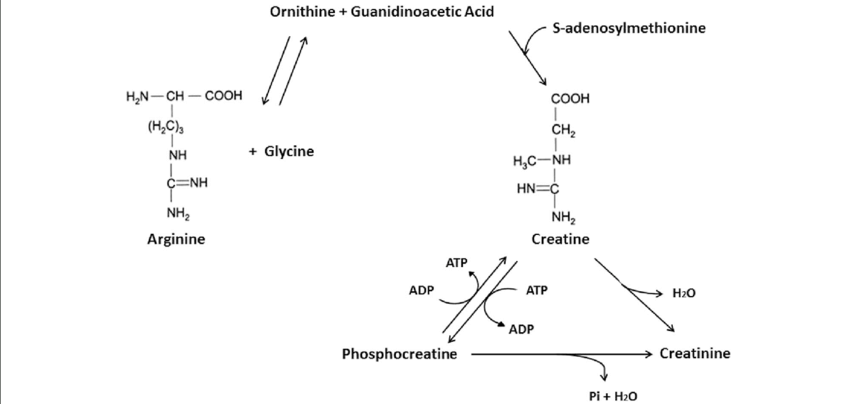 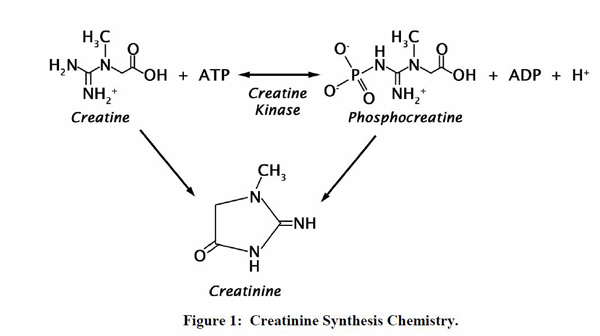 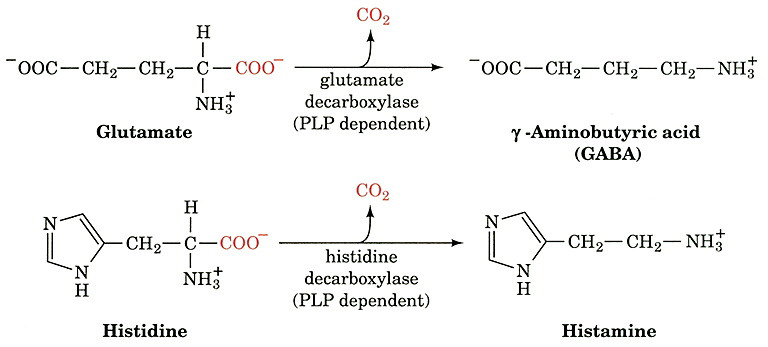 Nitric Oxide Synthase (NOS)
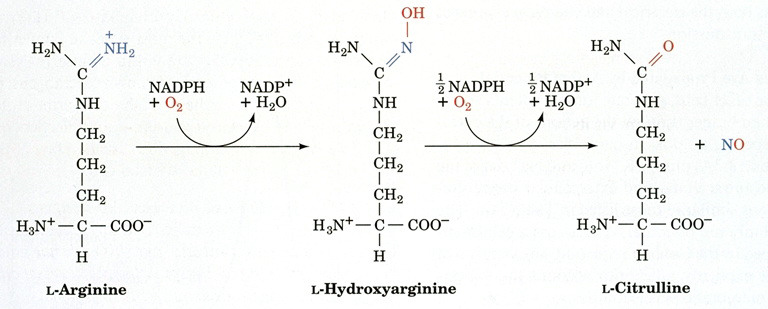